P3.5
T-28 Research Aircraft and Polarimetric Radar Observations of Hailstorms
David Delene*, Andrew Detwiler, V. Chandrasekar, Andrew Heymsfield, Aaron Bansemer
2022 North American Workshop on Hail and Hailstorms
September 20-22,  Boulder, Colorado USA
Basic Idea
In situ observations of hail in storms that are also being observed with a polarimetric radar.
Compute polarimetric signature in a region based on aircraft in situ observations.
Compare computed signatures to observed signatures.
Try to understand the agreement and disagreement between the in situ and radar observations.
2
Assess Uncertainties
Test sensitivity of computed signature to variations in the in situ observations within the uncertainty of those observations.
Temperature, LWC, Particle Shape, Particle Size and Density Distribution
Computation using Discrete Dipole vs T-matrix Approach
Assess uncertainty in observed radar signature resulting from constraints due to time and spatial resolution of radar.
3
In situ Airborne Data Set
Start with hail observations identified in Field et al. 2019.
There are 18 flights from 1995-2003.
More than 300 10-sec flight segments with hail reported in pilot audio recordings.
Add windscreen audio recordings for these segments.
Add optical array probe imagery when available.
Expand data set by adding additional flights from several earlier years for which audio recordings are not available but hail is indicated in written field notes.
4
In situ Airborne Data Set
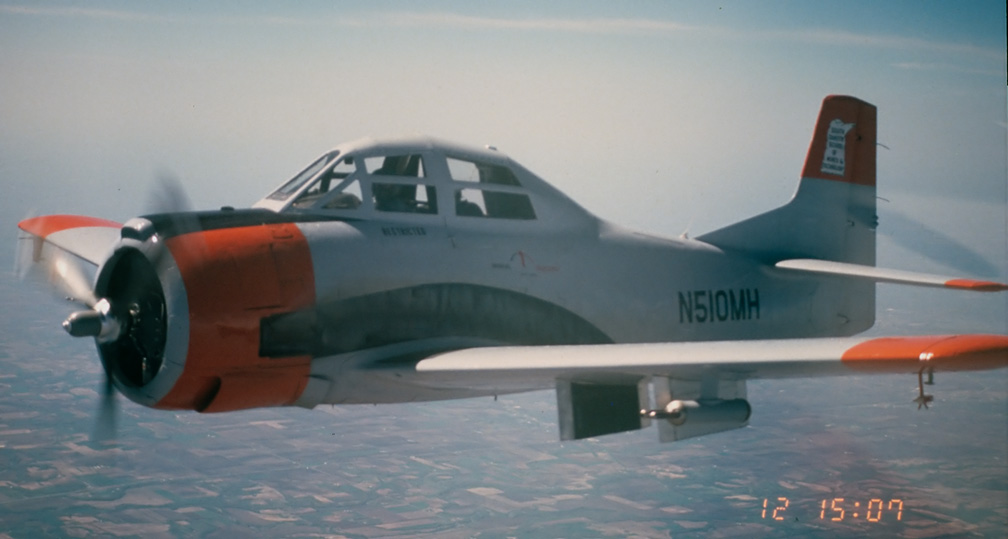 5
Typical Storm Sampling Pass
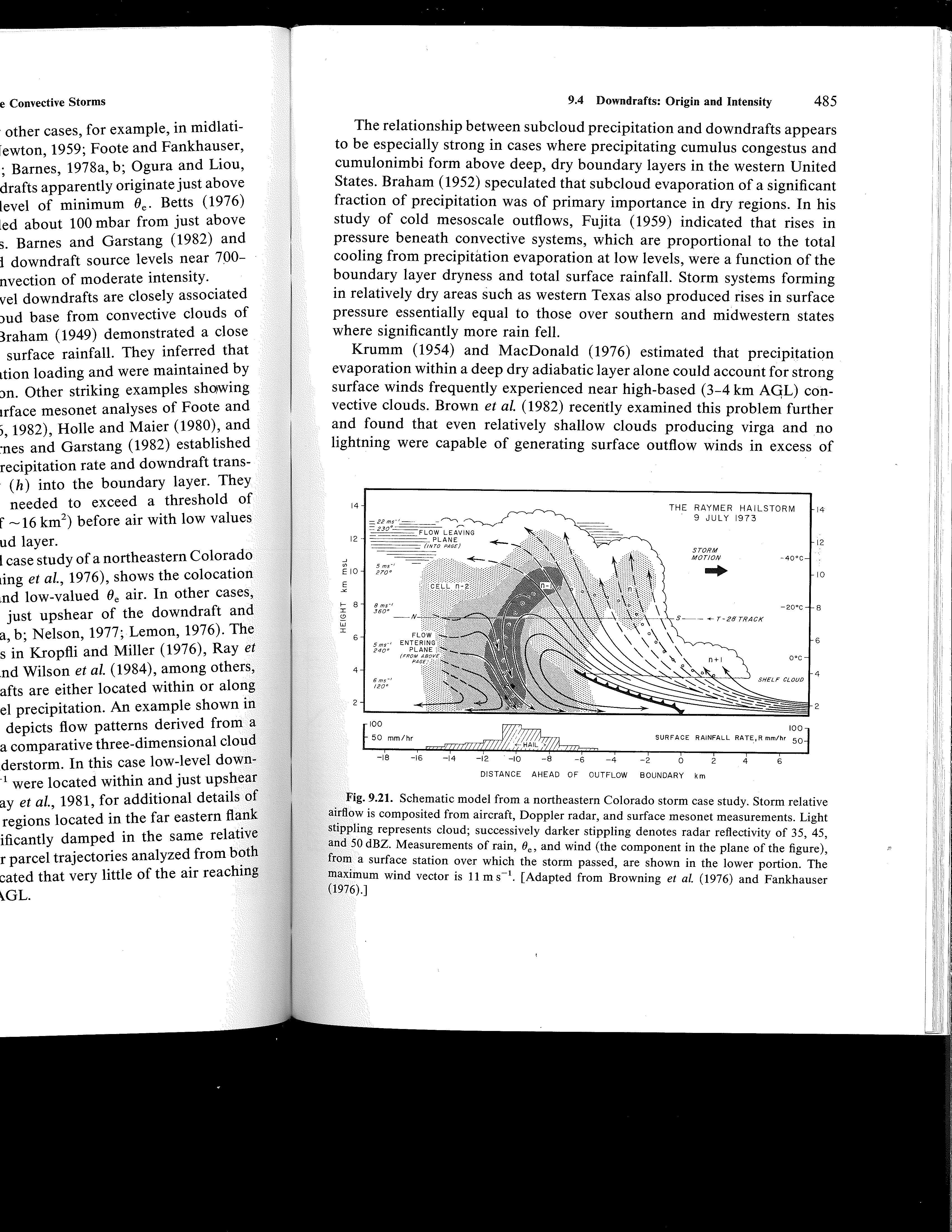 14
The Raymer Hailstorm
9 July 1973
12
Storm
Motion
-40 °C
10
-20 °C
8
Height (km MSL)
T-28 Track
6
0 °C
4
2
Distance Ahead of Outflow Boundary (km)
6
Hail Spectrometer
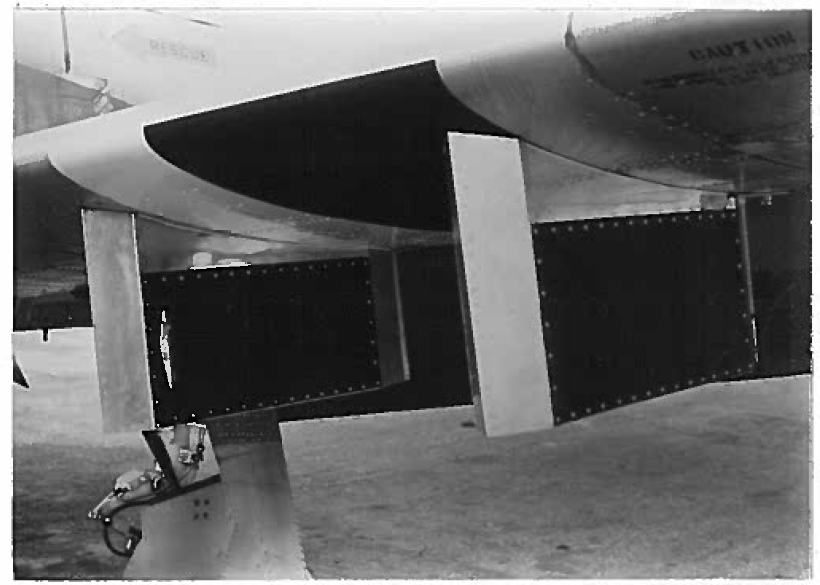 T-28 Wing
Sample
Area
7
Hail Spectrometer “1D” Size Spectrum (CCOPE 1981)
Hail Spectrometer “1D” size spectrum example from CCOPE in 1981
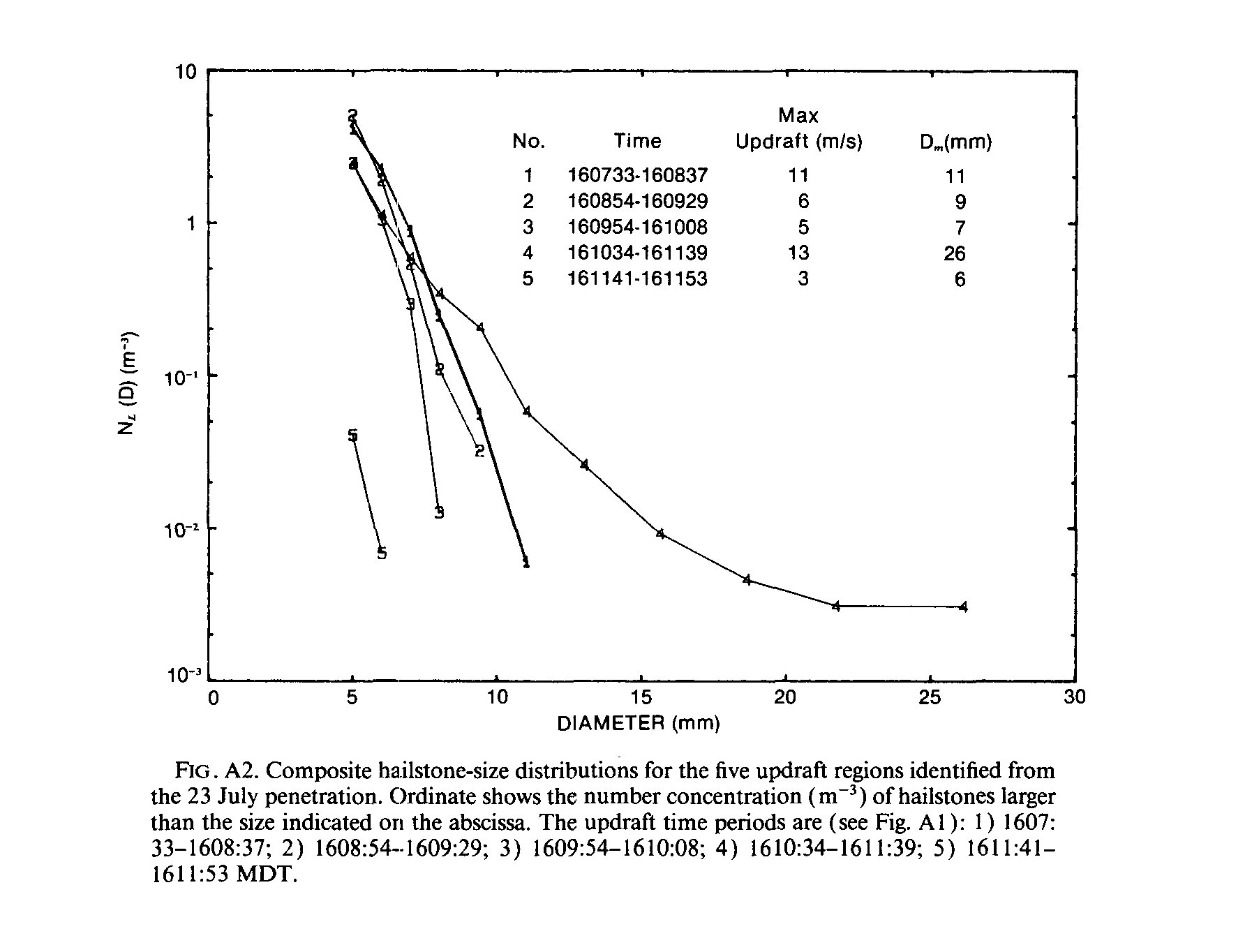 10
1
N (D) (m-3)(mm)
10-1
10-2
10-3
5
10
15
30
20
25
0
Diameter (mm)
8
Musil et al. 1991: Some interior observations of southeastern Montana hailstorms. J. Appl. Meteor.
PMS 2D-C Imagery
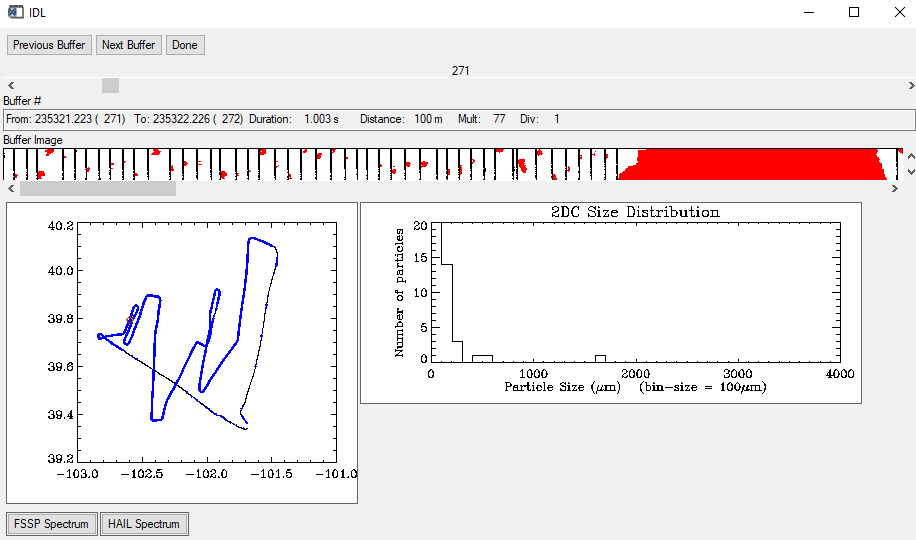 0.8 mm
9
SPEC HVPS-2 Imagery
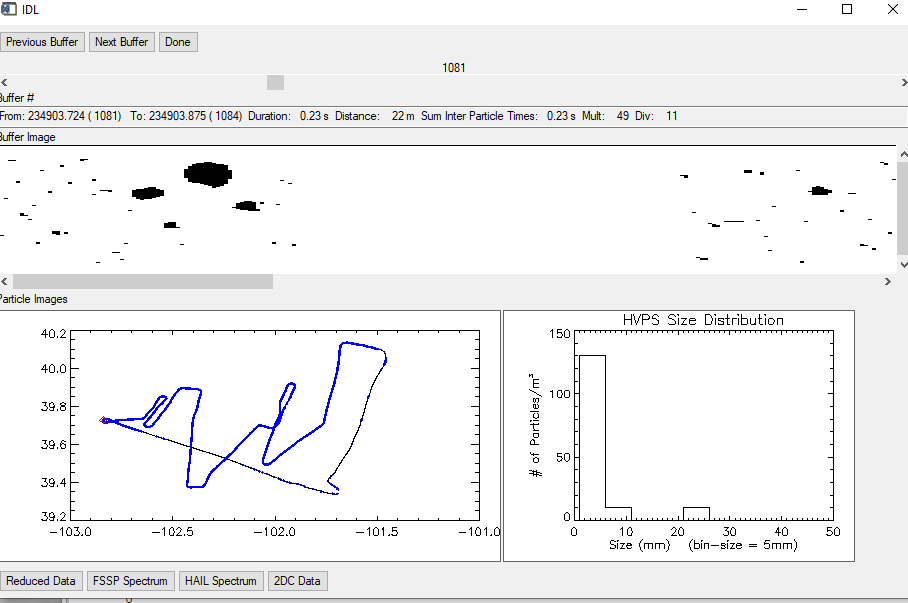 4.0 cm
10
Hail Spectrometer Imagery
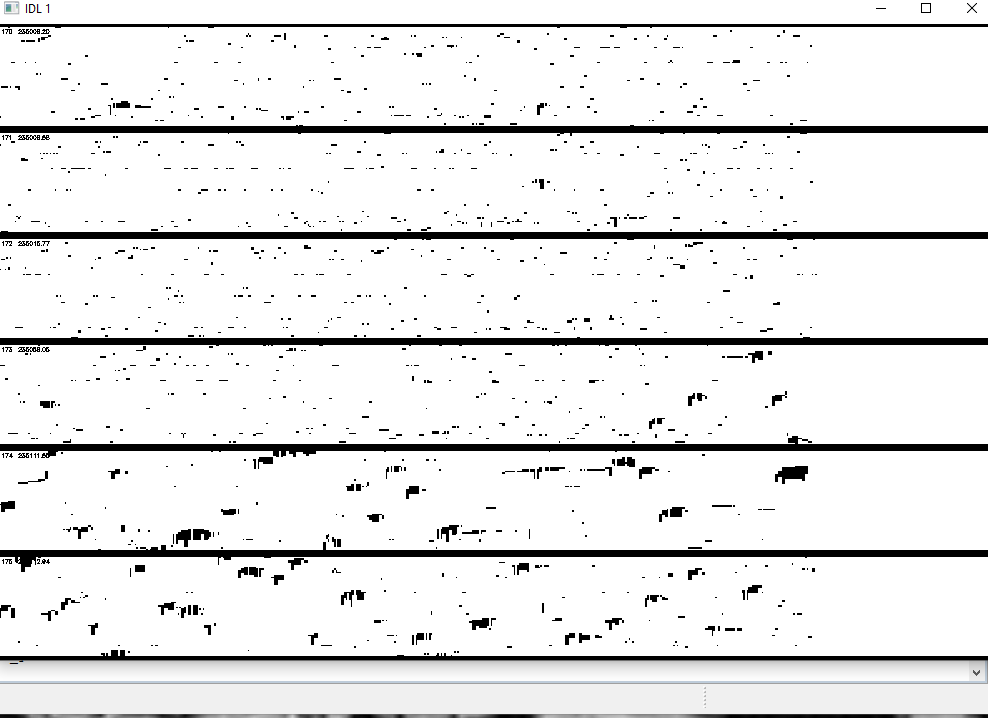 10 cm
11
Radar Data Set
Radar data is from EOL field project archive for flight days.
Zh and Zv – Reflectivity at Horizontal and Vertical Polarization
Zdr – Differential Reflectivity
ρhv – Co-polar Correlation Coefficient
 Kdp – Specific Differential Phase
 Φdp – Differential Propagation Phase
LDR – Linear Depolarization
Mainly CHILL, some Spol
12
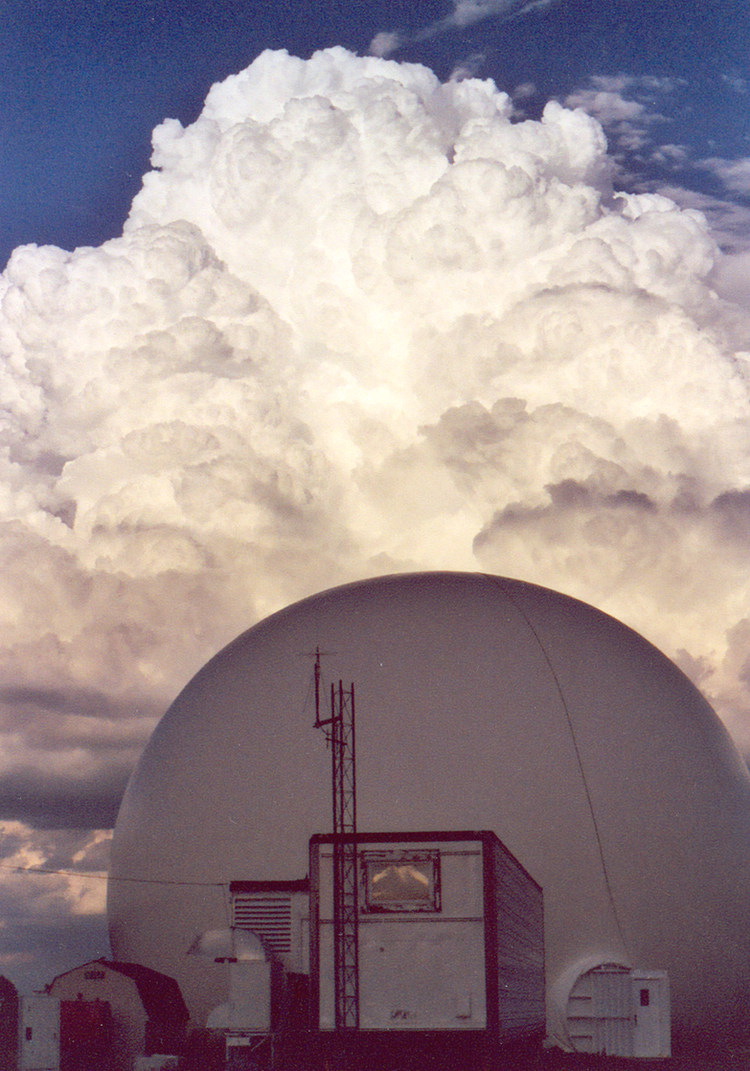 CSU CHILL 
S-band
 Polarimetric Radar
13
13
[Speaker Notes: From “A History of the CHILL Radar’s Technical Evolution” found at http://www.chill.colostate.edu/w/A_History_of_the_CHILL_Radar%E2%80%99s_Technical_Evolution]
Low-elevation Angle PPI through a Group of Hailstorms
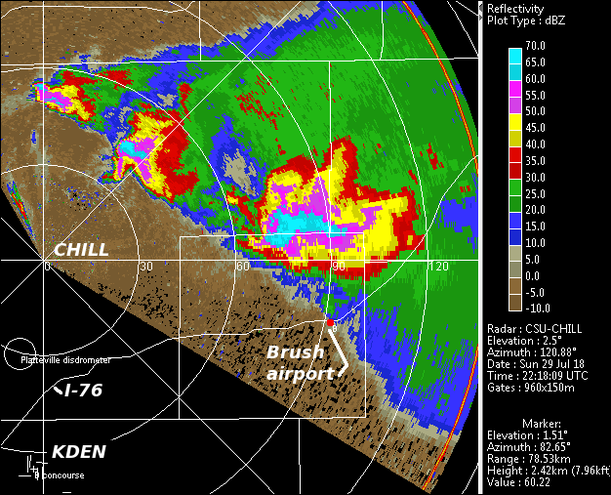 14
[Speaker Notes: http://www.chill.colostate.edu/wiki/images/thumb/3/3d/WEB_29jul2018_DZ_overview_anot.png/611px-WEB_29jul2018_DZ_overview_anot.png]
Outcome
Produce more quantitative interpretation of polarimetric radar returns from hail-bearing storm regions.
Hail Size, Shape, Density, and Liquid Water Content
Hail Mass Concentration
Hail Kinetic Energy and Kinetic Energy Flux
June 16, 2022
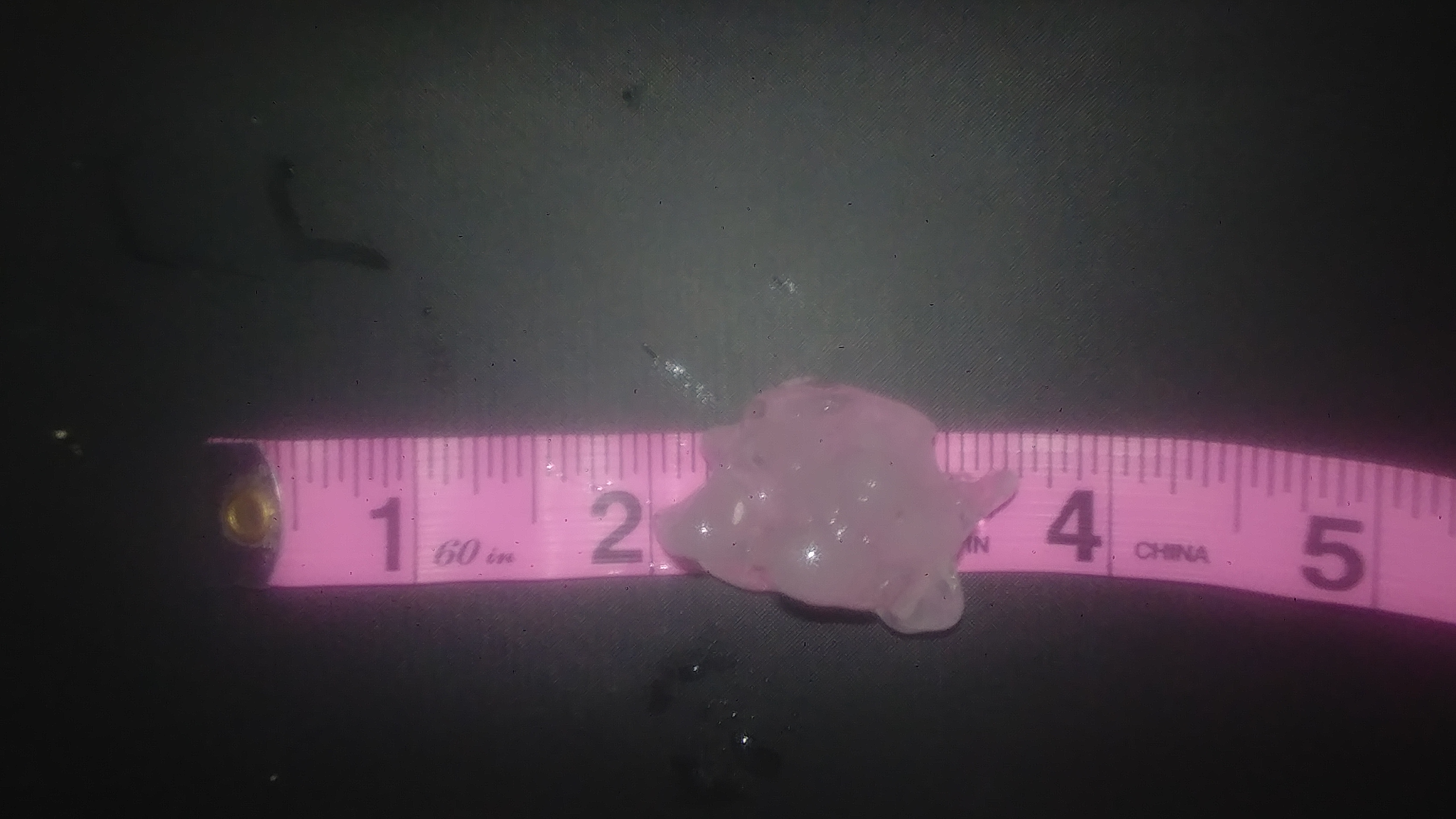 15
Questions and Suggestion
Student Position Available
david.delene@und.edu
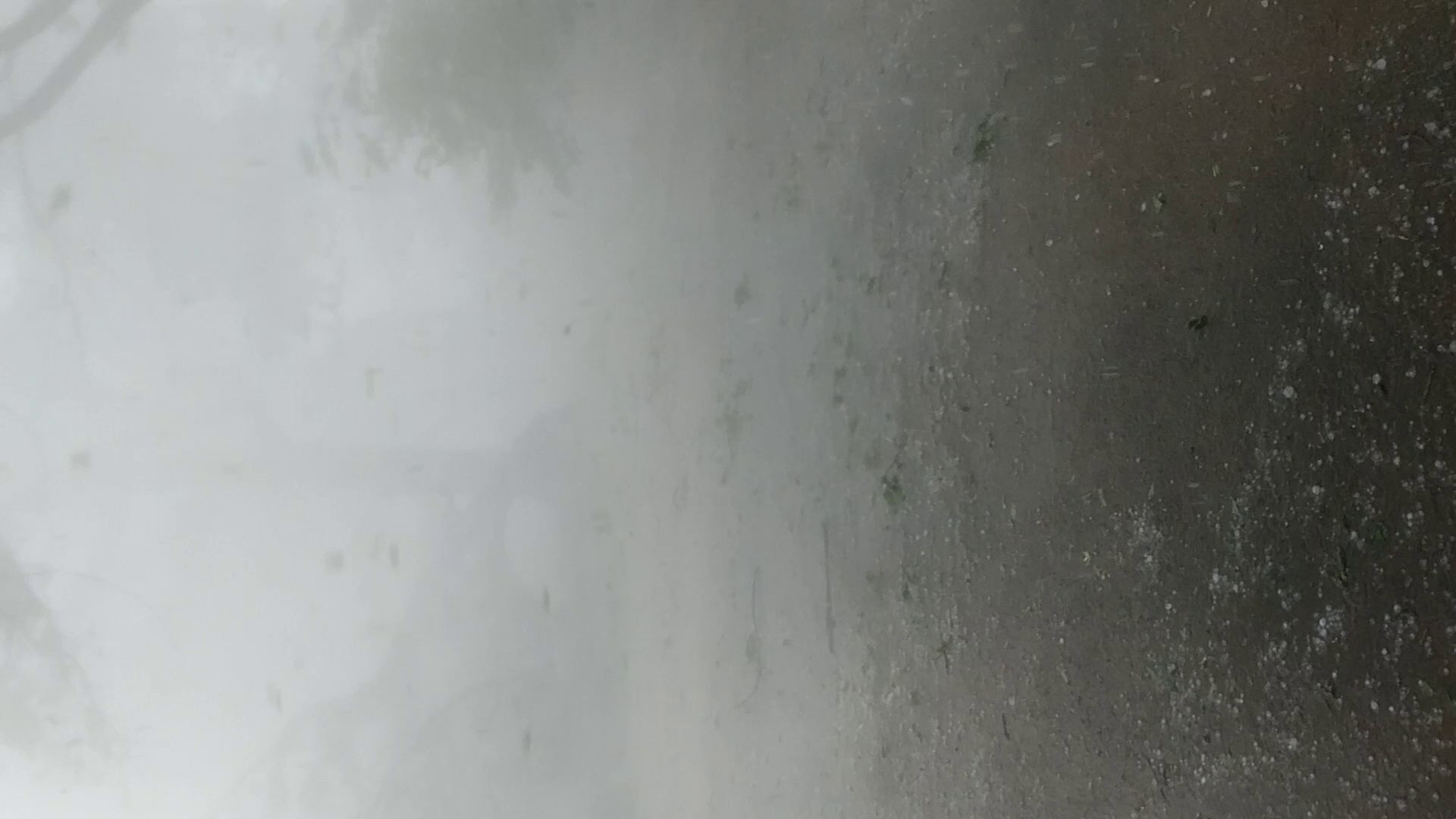 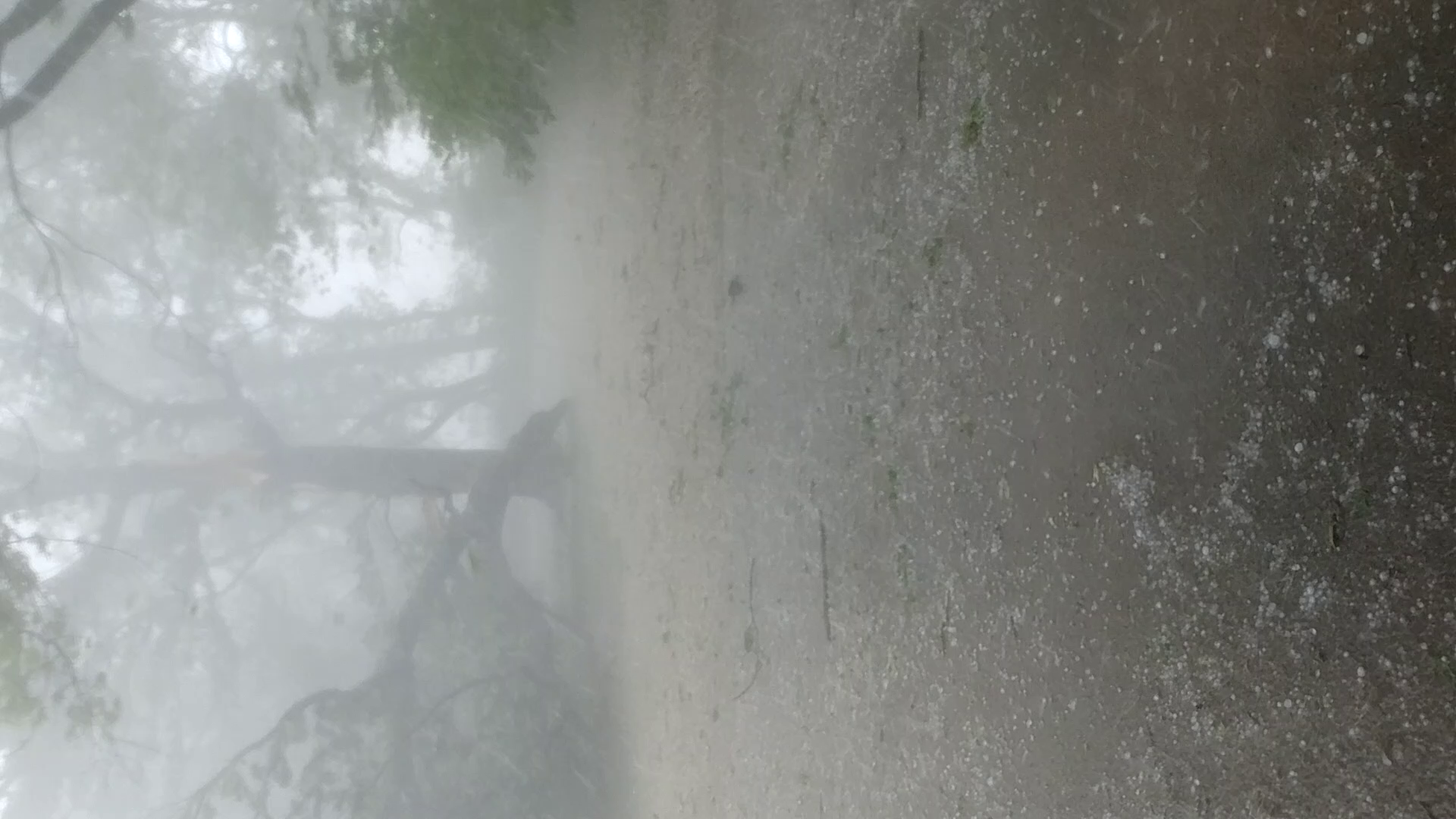 June 16, 2022
David Delene